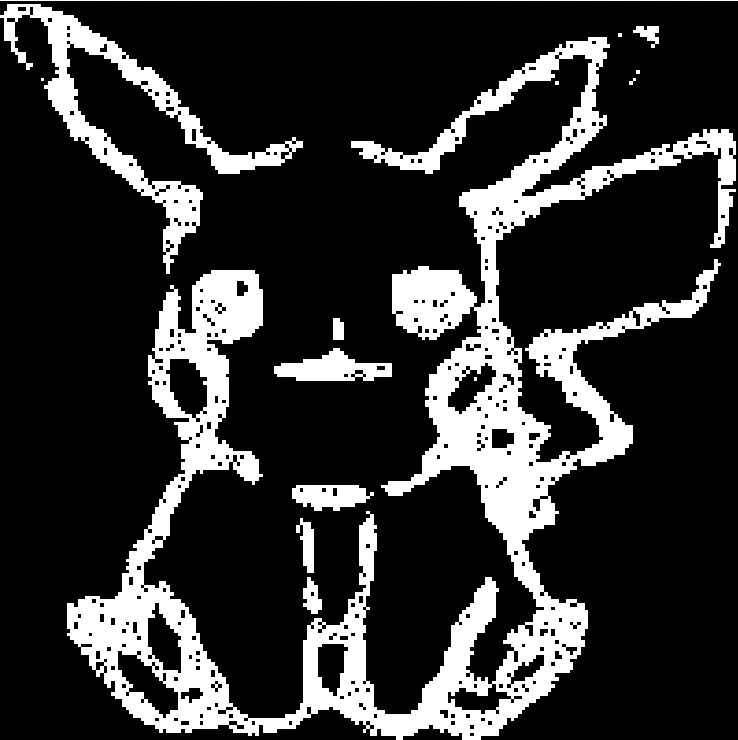 Pokémon Evolutions 

Laura Pei
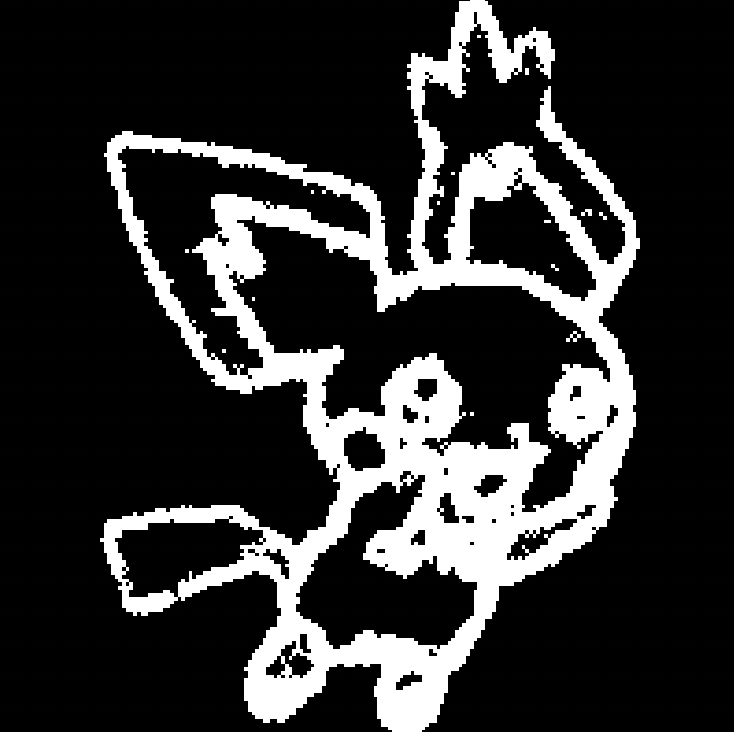 Topics & Methods:
Use image processing to convert images to binary arrays and manipulate them later
Use random walks to transform and move each pixel around
Algorithm: 
Process images, find appropriate thresholds, set as inputs 
Random walks repeat up until it reaches its final state
Goal: Create an animation that simulates the evolving of Pokemon from one evolution stage to another.
Animations
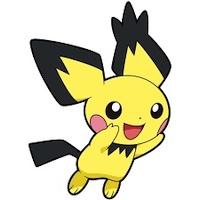 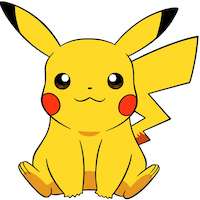 Evolution 1: 
Pichu → Pikachu

Parameters: 200x200 pixels
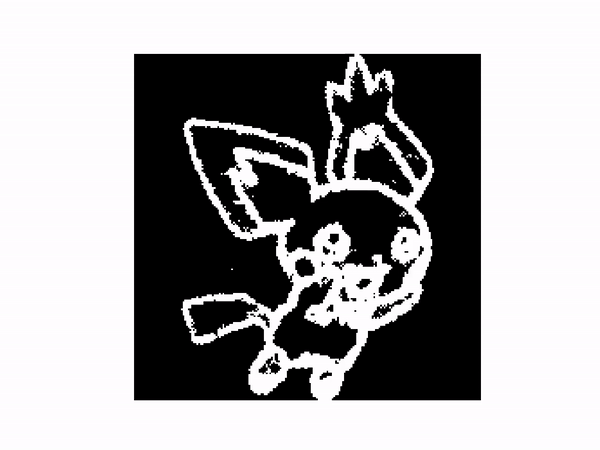 Animations
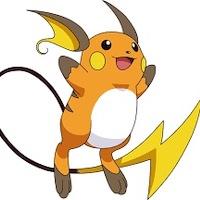 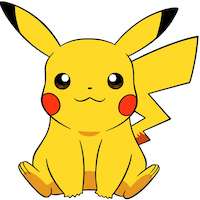 Evolution 2: 
Pikachu → Raichu

Parameters: 200x200 pixels
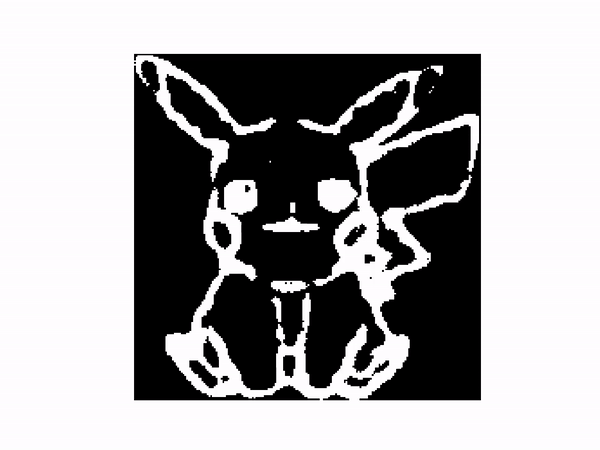 Animations
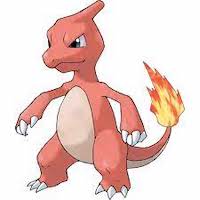 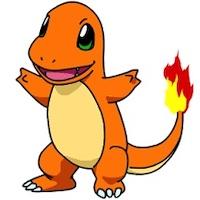 Evolution 3: 
Charmander → Charmeleon

Parameters: 200x200 pixels
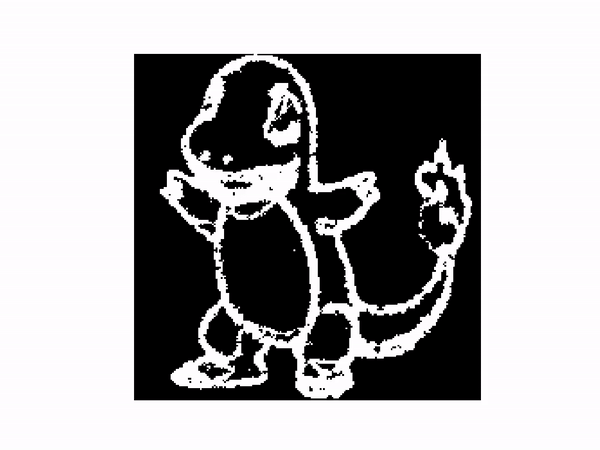 Animations
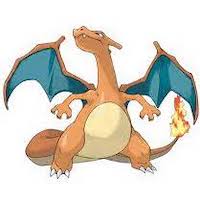 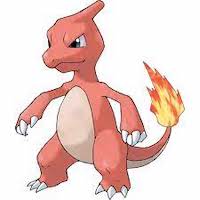 Evolution 4: 
Charmeleon → Charizard

Parameters: 200x200 pixels
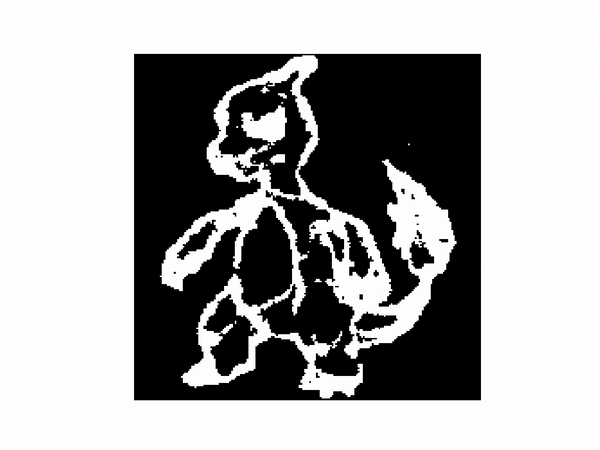 Thank you!